Resource Teachers of Learning and Behaviour
Chris Harwood
13 September 2018
This session…
Evaluative Capability- what’s going on?

At every level of the education system, from teachers in classrooms to the Ministry of Education, we are hearing about the need to build evaluative capability, data literacy or inquiry. Whatever we call it, the capability to effectively collect and use data to enable action is important for our work wherever we are. This session will explore what’s happening in the space within the Ministry and consider the implications for the work of RTLB. It’s also an opportunity for you to feed into the thinking and planning.
2
Why is this important for the RTLB service?
ERO’s recent findings highlighted very positive improvements to the quality and consistency of the RTLB service , especially in overall governance and management.




	and…
“Although some clusters were starting to implement a more evaluative approach to this improvement, most were at an early stage with developing capacity and capability to evaluate service provision and RTLB”
http://www.ero.govt.nz/publications/resource-teachers-learning-and-behaviour-governing-and-managing-rtlb-clusters/overview-of-findings/
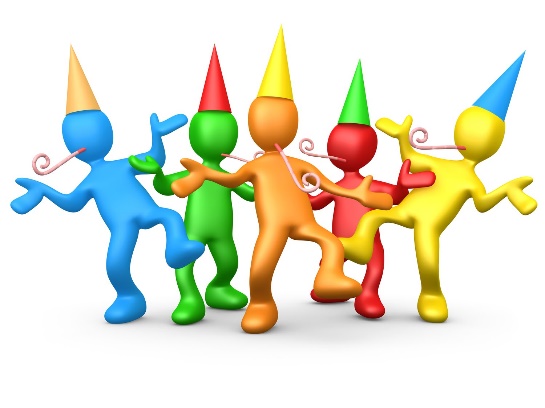 3
What did ERO say…
Most clusters were using the RTLB outcomes framework

Aggregated data at a cluster level was not so useful

The outcomes framework is broad and subjective- RTLB did not always use the assessment tools / the data schools were routinely collecting

Expectations about appropriate gains on a ten-point scale were not clear

An accompanying narrative explaining the impact is important- is this good enough and why do we think that?
4
A focus on progress and achievement
Focusing on progress and achievement across the curricula will help teachers and kaiako to provide the right learning opportunities and support for each learner. 

Parents and whānau will know what progress their children are making across the curricula, including key capabilities for success in life, learning and work, and how they can best support their children’s learning. 

Schools, kura and Communities of Learning | Kāhui Ako will have meaningful information about progress and achievement across the curricula to help them make important decisions about ways to better support their students’ learning.
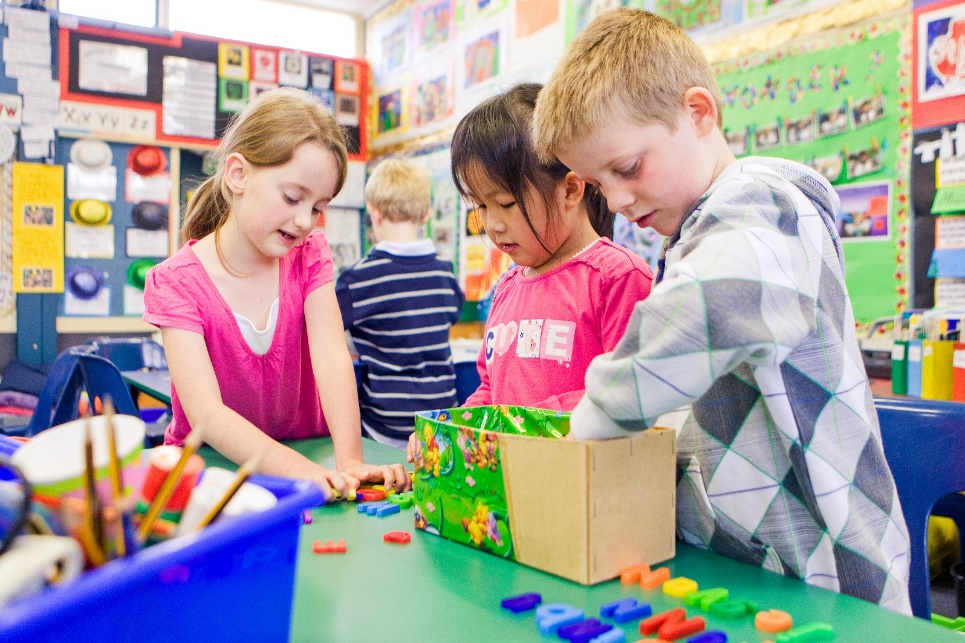 5
Process is critical for effective evaluation / inquiry for improvement
We can do better
6
Where are we now…
7
Collaborative sense making …
Aligning and improving the outcomes frameworks so that they connect to the curriculum, progress and achievement  work being undertaken by the Ministry

Building the evaluative capability of RTLBs individually, collaboratively and collectively to make judgments in relation to those frameworks which are valid and reliable
8
When prioritising to take action…
We are clear about the problem(s) or issue(s) we are trying to solve

We understand what we need to improve

We are determined to achieve equitable progress and outcomes for all students

We are clear about the actions we need to take

We have the resources we need

We have a plan that sets out clear expectations

(ERO, Effective School Evaluation, p18)
9
Effective evaluation / inquiry for improvement
We can do better
10
What next?
What are the ideas, tools and practices (the capabilities) that need to be developed- the scope?

How we will know we reached the depth of change we need- 
the scale?

What are the cross cutting themes we can’t ignore?

How would you like to be involved?

Questions / comments?
11